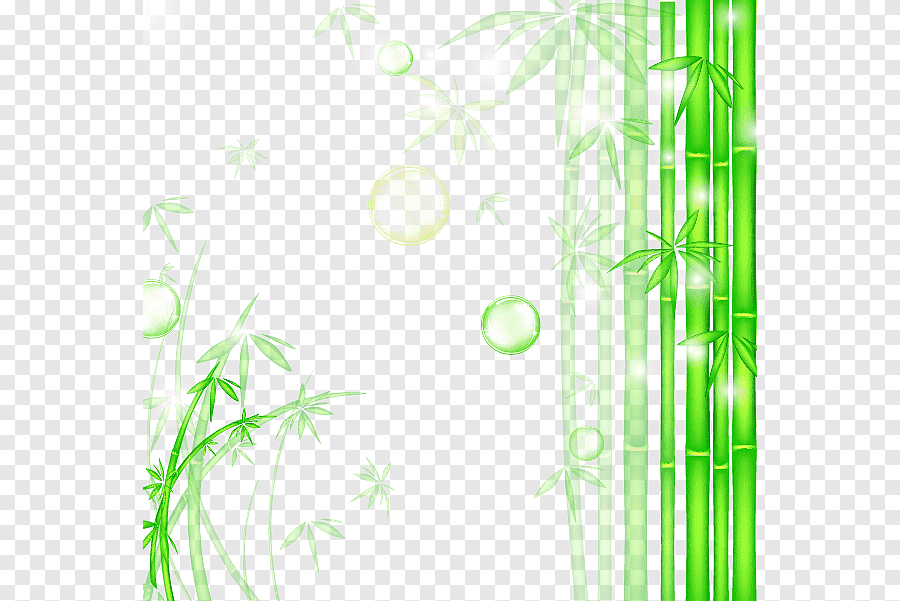 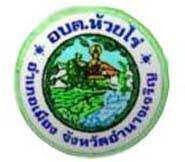 ภารกิจและอำนาจขององค์การบริหารส่วนตำบลห้วยไร่
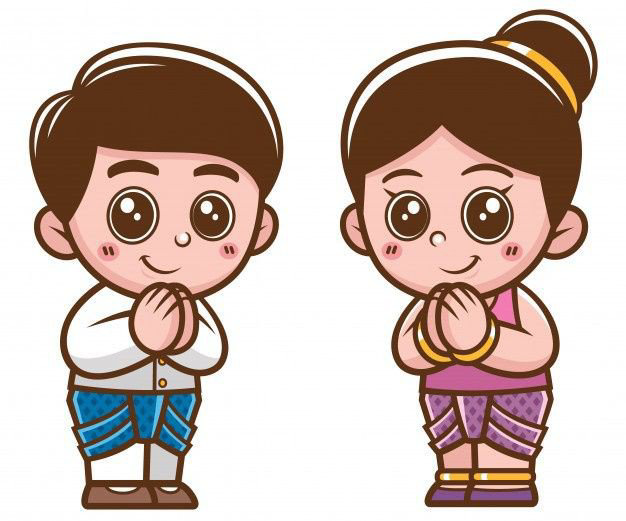 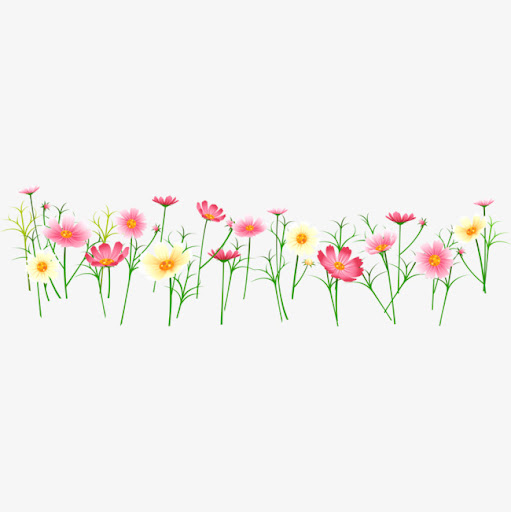 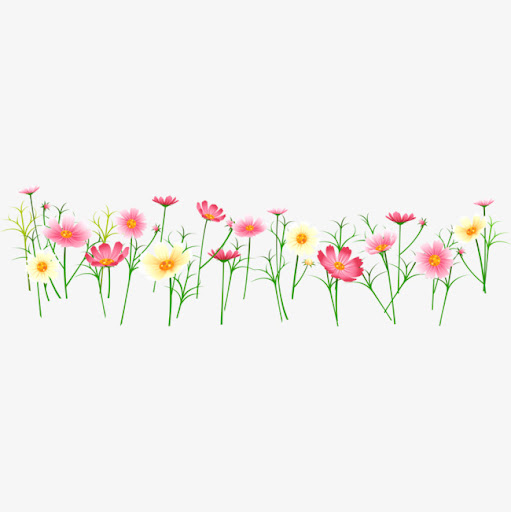 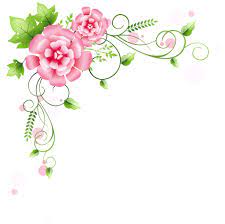 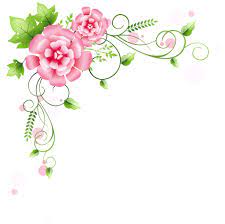 ภารกิจอำนาจหน้าที่ขององค์การบริหารส่วนตำบล
การพัฒนาท้องถิ่นขององค์การบริหารส่วนตำบลเป็นการสร้างความเข้มแข็งของชุมชนในการร่วมคิดร่วมแก้ไขปัญหา ร่วมสร้าง ร่วมจัดทำส่งเสริมความเข้มแข็งของชุมชนในเขตพื้นที่ขององค์การบริหารส่วนตำบลโดยให้ชุมชนมีส่วนร่วมในการพัฒนาท้องถิ่นในทุกด้าน การพัฒนาองค์การบริหารส่วนตำบลจะสมบูรณ์ได้ จำเป็นต้องอาศัยความร่วมมือของชุมชนในพื้นที่ให้เกิดความตระหนักร่วมกันแก้ไขปัญหาและความเข้าใจในแนวทางแก้ไขปัญหากันอย่างจริงจัง และเน้นให้คนเป็นศูนย์กลางของการพัฒนาในทุกกลุ่มทุกวัยของประชากรนอกจากนี้     ยังได้เน้นการส่งเสริม และสนับสนุนในด้านการศึกษาเด็กก่อนวัยเรียนและพัฒนาเยาวชนให้พร้อมที่จะเป็นบุคลากรที่มีคุณภาพโดยยึดกรอบแนวทางในการจัดระเบียบการศึกษา ส่วนด้านการพัฒนาอาชีพ นั้น จะเน้นพัฒนาเศรษฐกิจชุมชนพึ่งตนเองในท้องถิ่น และเศรษฐกิจแบบพอเพียงโดยส่วนรวมการวิเคราะห์ภารกิจ อำนาจหน้าที่ขององค์การบริหารส่วนตำบล ตามพระราชบัญญัติสภาตำบลและองค์การบริหารส่วนตำบล พ.ศ.๒๕๓๗
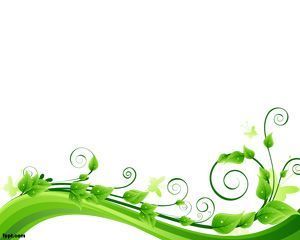 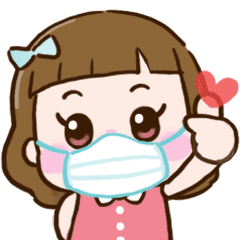 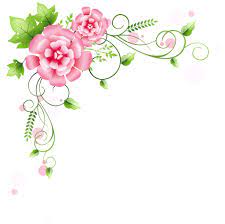 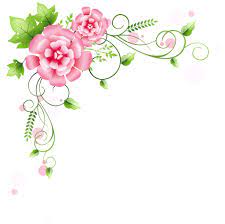 ภารกิจอำนาจหน้าที่ขององค์การบริหารส่วนตำบล
และตามพระราชบัญญัติกำหนดแผนและขั้นตอนการกระจายอำนาจให้องค์กรปกครองส่วนท้องถิ่น พ.ศ.๒๕๔๒ กฎหมายอื่นของ อบต. และการใช้เทคนิค SWOT ทั้งนี้เพื่อให้ทราบว่าองค์การบริหารส่วนตำบล มีอำนาจหน้าที่ในการดำเนินการแก้ไขปัญหาในเขตพื้นที่ให้ตรงกับความต้องการของประชาชนได้อย่างไรโดยวิเคราะห์จุดแข็ง จุดอ่อน โอกาส ภัยคุกคาม ในการดำเนินการตามภารกิจตามหลัก SWOT  องค์การบริหารส่วนตำบล กำหนดวิธีการดำเนินการตามภารกิจสอดคล้องกับแผนพัฒนาเศรษฐกิจและสังคมแห่งชาติ แผนพัฒนาจังหวัด แผนพัฒนาอำเภอ แผนพัฒนาตำบลนโยบายของรัฐบาล และนโยบายของผู้บริหารท้องถิ่น ทั้งนี้ สามารถวิเคราะห์ภารกิจให้ตรงกับสภาพปัญหา โดยสามารถกำหนดแบ่งภารกิจได้ เป็น ๗ ด้าน ซึ่งภารกิจดังกล่าวได้กำหนดไว้ในพระราชบัญญัติสภาตำบลและองค์การบริหารส่วนตำบล พ.ศ.๒๕๓๗ และตามพระราชบัญญัติกำหนดแผนและขั้นตอนการกระจายอำนาจให้ องค์กรปกครองส่วนท้องถิ่น พ.ศ.๒๕๔๒ ดังนี้
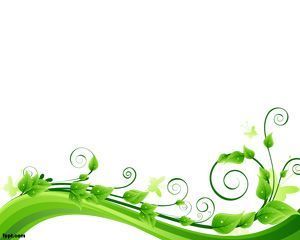 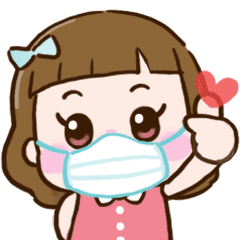 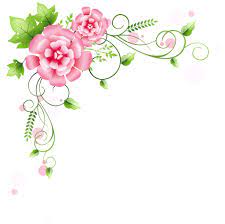 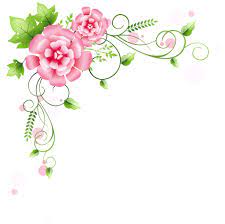 อำนาจหน้าที่ขององค์การบริหารส่วนตำบล (อบต.)
อำนาจหน้าที่ ตามพระราชบัญญัติสภาตำบลและองค์การบริหารส่วนตำบล พ.ศ. 2537 และที่แก้ไขเพิ่มเติมถึงฉบับที่ 7 พ.ศ.2562
	มาตรา 66 องค์การบริหารส่วนตำบลมีอำนาจหน้าที่ในการพัฒนาตำบลทั้งในด้านเศรษฐกิจ สังคม และวัฒนธรรม
	มาตรา 67 ภายใต้บังคับแห่งกฎหมาย องค์การบริหารส่วนตำบลมีหน้าที่ต้องทำในเขตองค์การบริหารส่วนตำบล ดังต่อไปนี้
	1) จัดให้มีและบำรุงรักษาทางน้ำและทางบก
	    (1/1) รักษาความเป็นระเบียบเรียบร้อย การดูแลการจราจร และส่งเสริมสนับสนุนหน่วยงานอื่นในการปฏิบัติหน้าที่ดังกล่าว
	2) รักษาความสะอาดของถนน ทางน้ำ ทางเดิน และที่สาธารณะ รวมทั้งกำหนดมูลฝอยและ
                สิ่งปฏิกูล
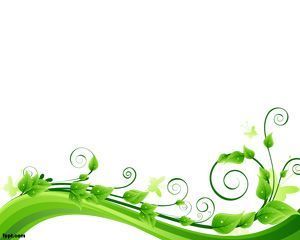 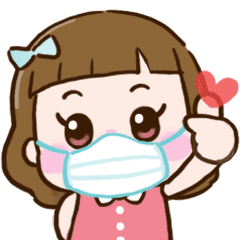 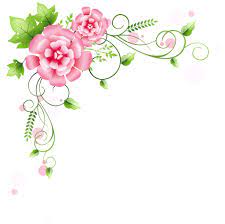 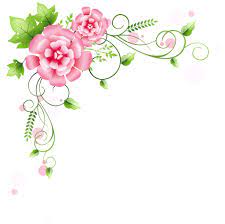 อำนาจหน้าที่ขององค์การบริหารส่วนตำบล (อบต.) (ต่อ)
3) ป้องกันโรคและระงับโรคติดต่อ
	    4) ป้องกันและบรรเทาสาธารณภัย
	    5) จัดการ ส่งเสริม และสนับสนุนการจัดการศึกษา ศาสนา วัฒนธรรม และการฝึกกอบรมให้แก่ประชาชน รวมทั้งการจัดการหรือสนับสนุนการดูแลและพัฒนาเด็กเล็กตามแนวทางที่เสนอแนะจากกองทุนเพื่อความเสมอภาคทางการศึกษา
	    6) ส่งเสริมการพัฒนาสตรี เด็ก เยาวชน ผู้สูงอายุ และผู้พิการ
	    7) คุ้มครองดูและและบำรุงรักษาทรัพยากรธรรมชาติ และสิ่งแวดล้อม
	    8) บำรุงรักษาศิลปะ จารีตประเพณี ภูมิปัญญาท้องถิ่น และวัฒนธรรมอันดีของท้องถิ่น
	    9) ปฏิบัติหน้าที่อื่นตามที่ทางราชการมอบหมายโดยจัดสรรงบประมาณหรือบุคลากรให้ตามความจำเป็นและสมควร
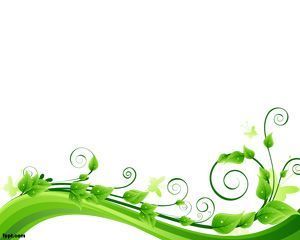 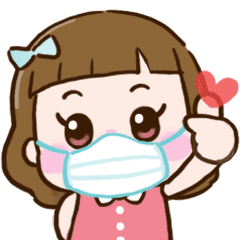 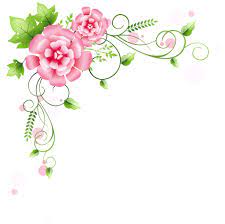 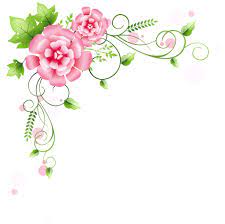 อำนาจหน้าที่ขององค์การบริหารส่วนตำบล (อบต.)(ต่อ)
มาตรา 68 ภายใต้บังคับแห่งกฎหมาย องค์การบริหารส่วนตำบลอาจจัดทำกิจการในเขตองค์การบริหารส่วนตำบล ดังต่อไปนี้
	1) ให้มีน้ำเพื่อการอุปโภค บริโภค และการเกษตร
	2) ให้มีและบำรุงการไฟฟ้าหรือแสงสว่างโดยวิธีอื่น
	3) ให้มีและบำรุงรักษาทางระบายน้ำ
	4) ให้มีและบำรุงสถานที่ประชุม การกีฬา การพักผ่อนหย่อนใจและสวนสาธารณะ
	5) ให้มีการส่งเสริมกลุ่มเกษตรกรและกิจการสหกรณ์          	6) ส่งเสริมให้มีอุตสาหกรรมในครอบครัว          	7) บำรุงและส่งเสริมการประกอบอาชีพของราษฎร          	8) การคุ้มครองดูแล และรักษาทรัพย์สินอันเป็นสาธารณสมบัติของแผ่นดิน          	9) หาผลประโยชน์จากทรัพย์สินขององค์การบริหารส่วนตำบล          	10) ให้มีตลาด ท่าเทียบเรือ และท่าข้าม          	11) กิจการเกี่ยวกับการพาณิชย์          	12) การท่องเที่ยว          	13) การผังเมือง
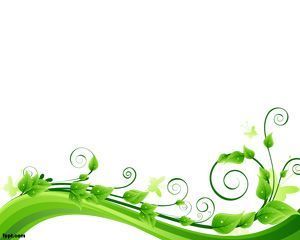 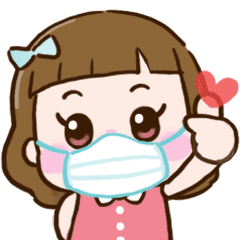 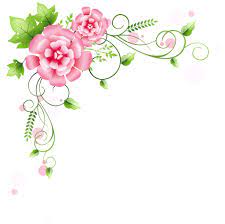 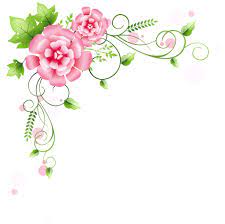 มาตรา 69 อำนาจหน้าหนาที่ขององค์การบริหารสวนตำบลตามมาตรา 66 มาตรา 67 และมาตรา 68 นั้น ไม่เป็นการตัดอำนาจหน้าที่ของกระทรวง ทบวง กรม หรือองค์การหรือหน่วยงานของรัฐ ในอันที่จะดำเนินกิจการใด ๆ เพื่อประโยชน์ของประชาชนในตำบล แต่ต้องแจ้งให้องค์การบริหารส่วนตำบลทราบล่วงหน้าตามสมควร ในกรรีนี้หากองค์การบริหารส่วนตำบลมีความเห็นเกี่ยวกับการดำเนินกิจการดังกล่าว ให้กระทรวง ทบวง กรม หรืองค์การ หรือหน่วยงานของรัฐ นำความเห็นขององค์การบริหารส่วนตำบลไปประกอบการพิจารณาดำเนินกิจการนั้นด้วย
		มาตรา 69/1 การปฏิบัติตามอำนาจหน้าที่ขององค์การบริหารส่วนตำบลต้องเป็นไปเพื่อประโยชน์สุขของประชาชน โดยใช้วิธีการบริหารกิจการบ้านเมืองที่ดี และให้คำนึงถึงการมีส่วนร่วมของประชาชนในการจัดทำแผนพัฒนาองค์การบริหารส่วนตำบล การจัดทำงบประมาร การจัดซื้อจัดจ้าง การตรวจสอบ การประเมินผลการปฏิบัติงาน และการเปิดเผยข้อมูลข่าวสาร ทังนี้ ให้เป็นไปตามกฎหมาย ระเบียบ ข้อบังคับว่าด้ายการนั้น และหลักเกณฑ์วิธีการที่กระทรวงมหาดไทยกำหนด
		มาตรา 70 เพื่อประโยชน์ในการปฏิบัติหน้าที่ตามพระราชบัญญัติให้องค์การบริหารส่วนตำบล มีสิทธิได้รับทราบข้อมูลข่าวสารจากทางราชการในเรื่องที่เกี่ยวกับการดำเนินกิจการทางราชการในตำบล เว้นแต่ข้อมูลข่าวสารที่ทางราชการถือว่าเป็นนความลับเกี่ยวกับการรักษาความม่นคงแห่งชาติ
		มาตรา 71 องค์การบริหารส่วนตำบลอาจออกข้อบัญญัติองค์การบริหารส่วนตำบล เพื่อใช้บังคับในเขตองค์การบริหารส่วนตำบลได้เท่าที่ไม่ขัดต่อกฎหมายเพื่อปฏิบัติการให้เป็นไปตามอำนาจหน้าที่ขององค์การบริหารส่วนตำบล หรือเมื่อมีกฎหมายบัญญัติให้องค์การบริหารส่วนตำบลออกข้อบัญญัติหรือให้มีอำนาจออกข้อบัญญัติ ในการนี้จะกำหนดค่าธรรมเนียมที่จะเรียกเก็บและกำหนดโทษปรับผู้ฝ่าฝืนด้วยก็ได้ แต่มิให้กำหนดโทษปรับเกินหนึ่งพันบาท เว้นแต่จะมีกฎหมายบัญญัติไว้
                    อย่างอื่น
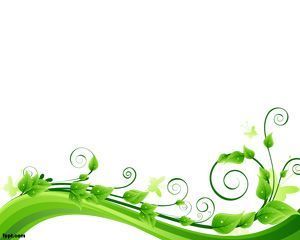 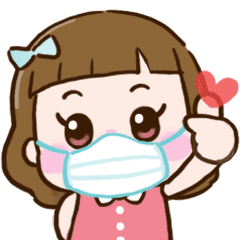 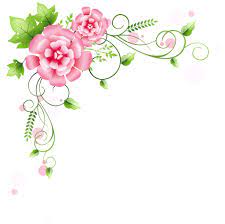 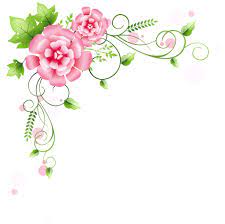 ร่างข้อบัญญัติองค์การบริหารส่วนตำบลจะเสนอได้ก็แต่โดยนายกองค์การบริหารส่วนตำบลหรือสมาชิกสภาองค์การบริหารส่วนตำบล หรือราษฎรในเขตองค์การบริหารส่วนตำบลตามกฎหมายด้วยการเข้าชื่อเสนอข้อบัญญัติท้องถิ่น
		เมื่อสภาองค์การบริหารส่วนตำบลและนายอำเภอให้ความเห็นชอบร่างข้อบัญญัติองค์การบริหารส่วนตำบลตามวรรคหนึ่งแล้ว ให้นายกองค์การบริหารส่วนตำบลลงชื่อและประกาศเป็นข้อบัญญัติองค์การบริหารส่วนตำบลต่อไป
		ในกรณีที่นายอำเภอไม่เห็นชอบด้วยกับร่างข้อบัญญัติองค์การรบริหารส่วนตำบลใดให้ส่งคืนสภาองค์การบริหารส่วนตำบลภายในสิบห้าวันนับแต่วันที่นาอำเภอได้รับร่างข้อบัญญัติองค์การบริหารส่วนตำบลดังกล่าว เพื่อให้สภาตำบลพิจารณาทบทวนร่างข้อบัญญัติองค์การบริหารส่วนตำบลนั้นใหม่ หากนายอำเภอไม่ส่งร่างข้อบัญญัติองค์การบริหารส่วนตำบล คืนสภาตำบลองค์การบริหารส่วนตำบลภายในสิบห้าวัน นับแต่วันที่นายอำเภอได้รับร่างข้อบัญญัติองค์การบริหารส่วนตำบลด้วยกล่าว ให้ถือว่านายอำเภอเห็นชอบกับร่างข้อบัญญัติองคากรบริหารส่วนตำบลนั้น
		เมื่อสภาองค์การบริหารส่วนตำบลพิจารณาทบทวนร่างข้อบัญญัติองค์การบริหารส่วนตำบลตามวรรคสี่แล้ว มีมติยืนยันตามร่างข้อบัญญัติองค์การบริหารส่วนตำบลเดินด้วยคะแนนเสียงไม่น้อยกว่าสองในสามของจำนวนสมาชิกสภาองค์การบริหารส่วนตำบลทั้งหมดเท่าที่มีอยู่ให้นายกองค์การบริหารส่วนตำบลลงชื่อและประกาศเป็นข้อบัญญัติองค์การบริหารส่วนตำบลได้โดยไม่ต้องขอความเห็นชอบจากนายอำเภอ แต่ถ้าสภาองค์การบริหารส่วนตำบลไม่ยืนยันภายนามสิบวันนับแต่วันที่ได้รับร่างข้อบัญญัติองค์การบริหารส่วนตำบลคืนจากนายอำเภอหรือยืนยันด้วยคะแนนเสียงน้อยกว่าสองในสามของจำนวนสมาชิกสภาองค์การบริหารส่วนตำบลทั้งหมดเท่าที่มีอยู่ให้ร่างข้อบัญญัติองค์การบริหารส่วนตำบลนั้นเป็นอันตกไป
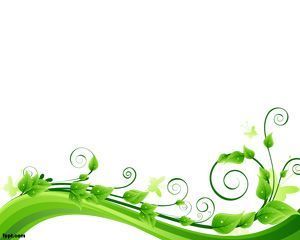 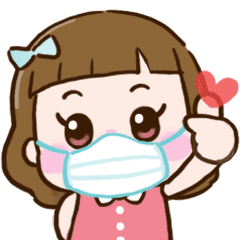 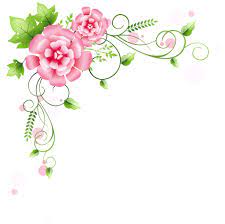 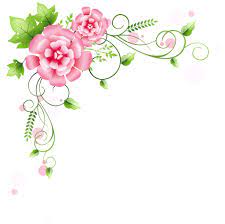 มาตรา 72 การบริหารงานบุคคลขององค์การบริหารส่วนตำบลให้เป็นไปตามกฎหมายว่าด้วยการนั้น เพื่อประโยชน์แก่กิจการขององค์การบริหารส่วนตำบล องค์การบริหารส่วนตำบลอาจขอให้ช้าราชการ พนักงาน หรือลูกจ้างของสวนราชการ หน่วยงานของรัฐ รัฐวิสาหกิจ หรือหน่วยการบริหารราการส่วนท้องถิ่นไปดำรงตำแหนงหรือปฏิบัติกิจการขององค์การบริหารส่วนตำบลเป็นการชั่วคราวได้โดยไม่ขาดจกต้นสังกัดเดิม ทั้งนี้ ให้ผุ้ว่าราชการจังหวัดเป็นผู้มีอำนาจอนุญาตได้ตามความจำเป็น และกรณีที่เป็นข้าราชการซึ่งไม่อยู่ในอำนาจของผู้ว่าราชการจังหวัด ให้กระทรวงมหาดไทยทำความตกลงกับหน่วยงานต้นสังกัดก่อนแต่งตั้ง
		มาตรา 73 องค์การบริหารส่วนตำบลอาจทำกิจการนอกเขตองค์การบริหารส่วนตำบล หรือร่วมกับสภาตำบล องค์การบริหารส่วนตำบล องค์การบริหารส่วนจังหวัด หรือหน่วยการบริหารราชการส่วนท้องถิ่นอื่น เพื่อกระทำกิจการร่วมกันได้ ทั้งนี้ เมื่อได้รับความยินยอมจากสภาตำบล องคารบริหารส่วนตำบล องค์การบริหารส่วนจังหวัด หรือหน่วยการบริหารราชการส่วนท้องถิ่นอื่นที่เกี่ยวข้อง  และกิจการนั้นเป็นกิจการที่จำเป็นต้องทำและเป็นการเกี่ยวเนื่องกับกิจการที่อยู่ในอำนาจหน้าที่   ของตน
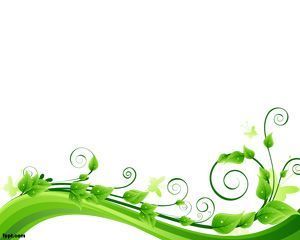 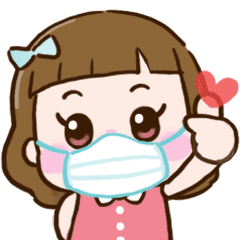 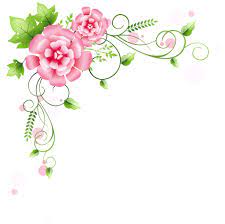 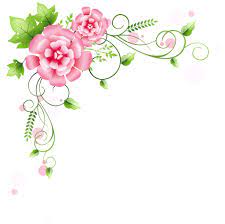 อำนาจหน้าที่ ตามพระราชบัญญัติกำหนดแผนและขั้นตอนการกระจายอำนาจให้แก่องค์กรปกครองสนท้องถิ่น พ.ศ.2542
		1. มีอำนาจและหน้าที่ในการจัดระบบการบริหารสาธารณเพื่อประโยชน์ของประชาชนในท้องถิ่นของตนเอง ดังนี้ (มาตรา 16) 
		    1) การจัดทำแผนพัฒนาท้องถิ่นของตนเอง
		    2) การจัดให้มีและบำรุงรักษาทางบก ทางน้ำ และทางระบายน้ำ
		    3) การจัดให้มีและควบคุมตลาด ท่าเทียบเรือ ท่าข้าม และที่จอดรถ
		    4) การสาธารณูปโภคและการก่อสร้างอื่นๆ
		    5) การสาธารณูปการ
		    6) การส่งเสริม การฝึก และประกอบอาชีพ
		    7) การพาณิชย์ และการส่งเสริมการลงทุน
		    8) การส่งเสริมการท่องเที่ยว	
		    9) การจัดการศึกษา
		    10) การสังคมสงเคราะห์ และการพัฒนาคุณภาพชีวิตเด็ก สตรี คนชรา และผู้ด้อยโอกาส
		    11) การบำรุงรักษาศิลปะ จารีตประเพณี ภูมิปัญญาท้องถิ่น และวัฒนธรรมอันดีของท้องถิ่น
		    12) การปรับปรุงแหล่ชุมชนแออัดและการจัดการเกี่ยวกับที่อยู่อาศัย
		    13) การจัดให้มีและบำรุงรักษาสถานที่พักผ่อนหย่อนใจ
		    14) การส่งเสริมกีฬา
		    15) การส่งเสริมประชาธิปไตย ความเสมอภาค และสิทธิเสรีภาพของประชาชน
		    16) ส่งเสริมการมีส่วนร่วมของราษฎรในการพัฒนาท้องถิ่น
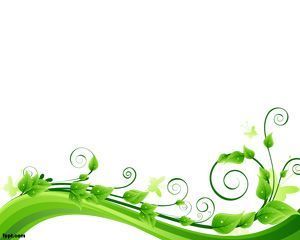 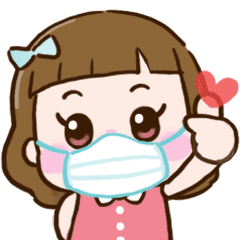 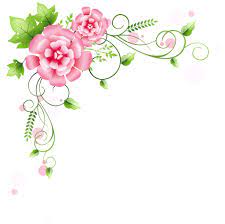 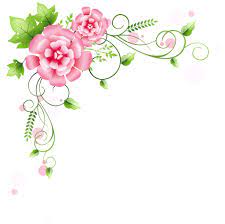 17) การรักษาความสะอาดและความเป็นระเบียบเรียบร้อยของบ้านเมือง
		    18) การกำจัดมูลฝอย สิ่งปฏิกูล และน้ำเสีย
		    19) การสาธารณสุข การอนามัยครอบครัว และการรักษาพยาบาล
		    20) การจัดให้มีและควบคุมสุสานและฌาปนสถาน
		    21) การควบคุมการเลี้ยงสัตว์
		    22) การจัดให้มีและควบคุมการฆ่าสัตว์
		    23) การรักษาความปลอดภัย ความเป็นระเบียบเรียบร้อย และการอนามัย โรงมหรสพ และสาธารณสถานอื่นๆ
		    24) การจัดการ การบำรุงรักษา และการใช้ประโยชน์จากป่าไม้ ที่ดินทรัพยากรธรรมชาติและสิ่งแวดล้อม
		    25) การผังเมือง
		    26) การขนส่งและการวิศวกรรมจราจร
		    27) การดูแลรักษาที่สาธารณะ
		    28) การควบคุมอาคาร
		    29) การป้องกันและบรรเทาสาธารณภัย
		    30) การรักษาความสงบเรียบร้อย การส่งเสริมและสนับสนุนการป้องกันและรักษาความปลอดภัยในชีวิตและทรัพย์สิน
		    31) กิจการอื่นใดที่เป็นผลประโยชน์ของประชาชนในท้องที่ตามที่คณะกรรมการประกาศกำหนด
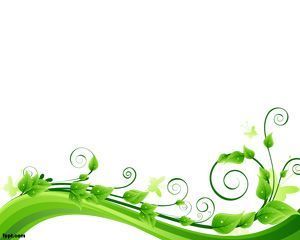 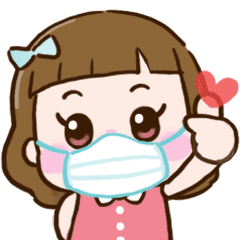 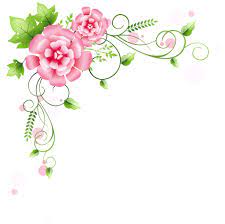 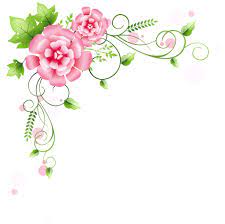 2. อำนาจหน้าที่ขององค์การบริหารส่วนตำบล ตามข้อ 1 ต้องดำเนินการตาม “แผนปฏิบัติการกำหนดขั้นตอนและการกระจายอำนาจให้แก่องค์กรปกครองส่วนท้องถิ่น”
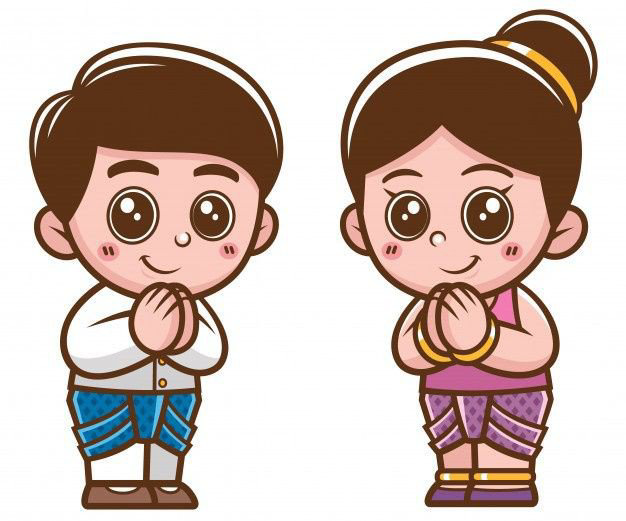 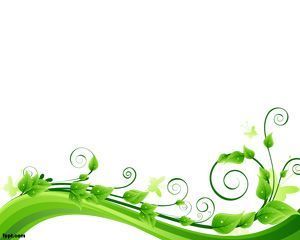 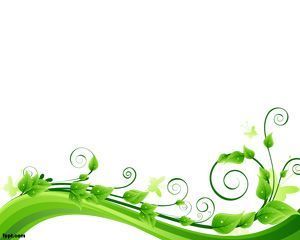 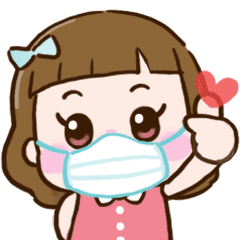